PAB/ICAJ SEMINAR
PRESENTED BY GARTH KIDDOE
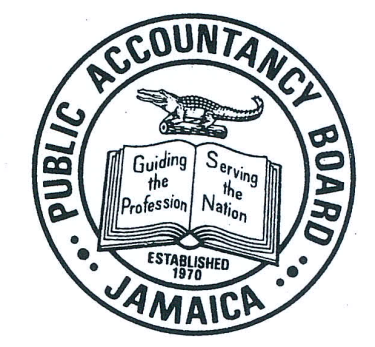 TOPICS-GENERAL APPLICATION OF THE RULES OF CONDUCT
Introduction
Integrity
Objectivity
Professional Competence and Due Care
Confidentiality
Professional Behaviour
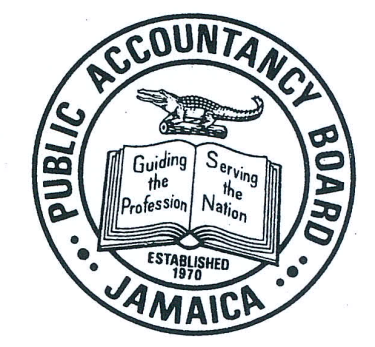 Introduction
The Rules of Conduct are in two parts.  Part A establishes the fundamental principles of professional ethics for public accountants and provides a conceptual framework for applying those principles.  Public accountants are required to apply this conceptual framework. 
(a)	to identify threats to compliance with the fundamental principles
(b)	to evaluate their significance and, if such threats are other than clearly insignificant
to apply safeguards to eliminate threats or reduce them to an acceptable level.
A Registrant shall use professional judgment in applying this conceptual framework.
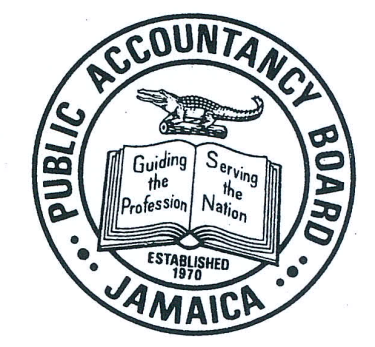 Introduction
Part B deals with the general requirements for Registrants.  The Section also describes how the conceptual framework applies in certain situations.  It provides guidance on safeguards that may be appropriate to address threats to compliance with the fundamental principles.
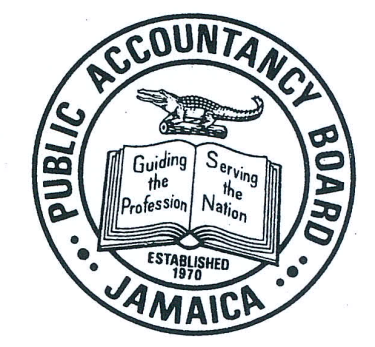 Integrity
The Fundamental Principle of Integrity
Registrants must behave with Integrity in all professional and business relationships 
To maintain and broaden public confidence, Registrants should perform all professional responsibilities with the highest sense of integrity
The principle of integrity imposes an obligation on all Registrants to be straightforward and honest in all professional and business relationships.  Integrity also implies fair dealing and truthfulness.
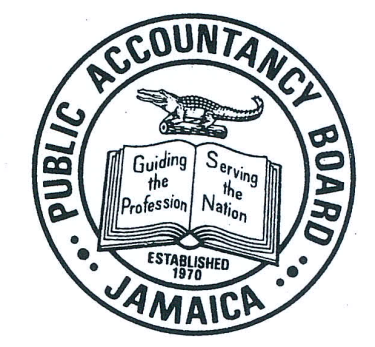 Integrity
A Registrant shall not knowingly be associated with reports, returns, communications or other information where the Registrant believes that the information: 
(a)	Contains a materially false or misleading statement;
(b)	Contains a statement or information furnished recklessly; or
(c)	Omits or obscures information required to be included where such omission or obscurity would be  misleading.
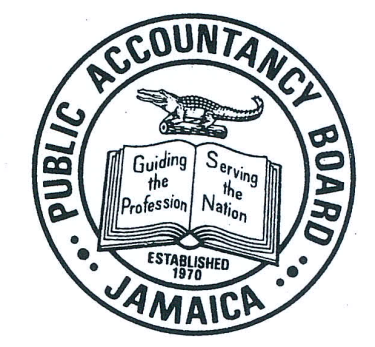 Objectivity
The Fundamental Principles of Objectivity 
A registrant should maintain objectivity and be free of conflicts of interest in discharging professional responsibilities 
Registrants must be fair, impartial and intellectually honest, and must not allow prejudice or bias, conflict of interest or influence of others to override Objectivity.
The fundamental principle of Objectivity imposes the obligation on Registrants to be fair, impartial, intellectually honest and free of conflict of interest.
The maintenance of objectivity requires a continuing assessment of client relationships and public responsibility.
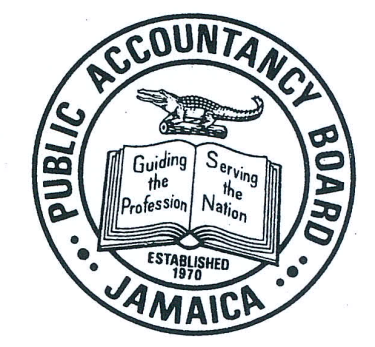 Professional Competence and Due Care
The principle of professional competence and due care imposes the following obligations on Registrants: 
(a)	To maintain professional knowledge and skill at the level required to ensure that clients receive competent professional service; and
(b)	To act diligently in accordance with applicable technical and professional standards when providing professional services
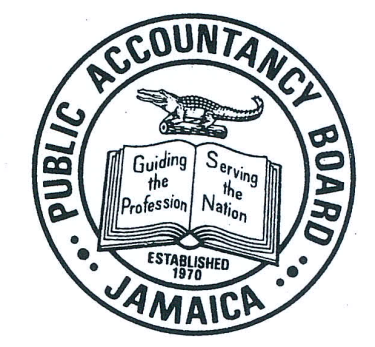 Professional Competence and Due Care
Competent professional service requires the exercise of sound judgment in applying professional knowledge and skill in the performance of such service.  Professional competence may be divided into two separate phases:
(a)	Attainment of professional competence; and
(b)	Maintenance of professional competence.
The maintenance of professional competence requires a continuing awareness and an understanding of relevant technical, professional and business developments.  Continuing professional development enables a registrant to develop and maintain the abilities to perform competently within the professional environment.
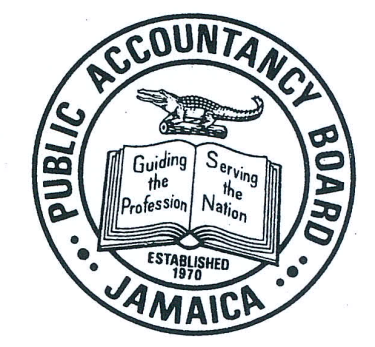 Professional Competence and Due Care
Diligence encompasses the responsibility to act in accordance with the requirements of an assignment, carefully, thoroughly and on a timely basis.
A Registrant shall take reasonable steps to ensure that those working under his/her authority in a professional capacity have appropriate training and supervision.
Where appropriate, a Registrant shall make clients, employers or other users of the Registrant’s professional services aware of the limitations inherent in the services.
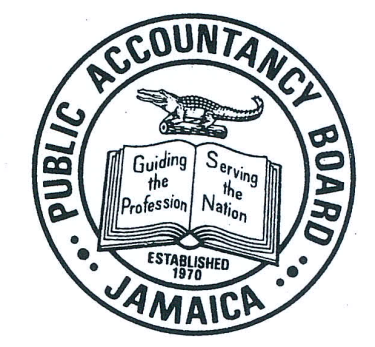 Confidentiality
The principle of confidentiality imposes an obligation on Registrants to refrain from:
(a)	Disclosing outside the firm confidential information acquired as a result of professional and business relationships without proper and specific authority or unless there is a legal or professional right or duty to disclose; and
(b)	Using confidential information acquired as a result of professional and business relationships to their personal advantage or the advantage of third parties.
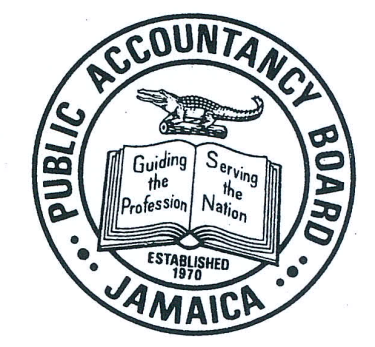 Confidentiality
Disclosure of Confidential Information: 
Disclosure is permitted by law and is authorized by the client 
Disclosure is required by law, for example:
(i)	Production of documents or other provision of evidence in the course of legal proceedings; or
(ii)	Disclosure to the appropriate public authorities of infringements of the law that come to light; and
(c)	There is a professional duty or right to disclose, when not prohibited by law:
(i)	To comply with the quality review of a member body or professional body;
(ii)	To respond to an inquiry or investigation by a regulatory body;
(iii)	To protect the professional interests of a Registrant in legal proceedings; or
(iv)	To comply with technical standards and ethical requirements
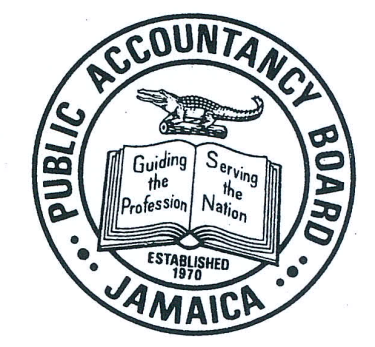 Professional Behaviour
Registrants must conduct themselves with courtesy and consideration towards all they come into contact with during their professional work, including clients, other Registrants, staff, third parties and the general public.
The principle of professional behaviour imposes an obligation on all Registrants to comply with relevant laws and regulations and avoid any action or omission that the Registrant knows or should know may discredit the profession.
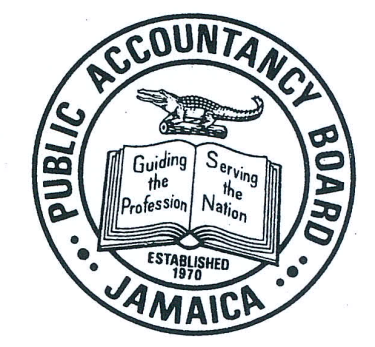 Professional Behaviour
Registrants shall be honest and truthful and not: 
(a)	Make exaggerated claims for the services they are able to offer, the qualifications they possess, or experience they have gained; or
(b)	Make disparaging references or unsubstantiated comparisons to the work of others.
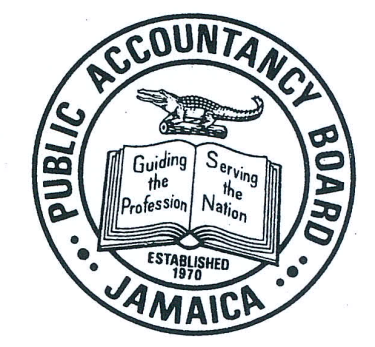